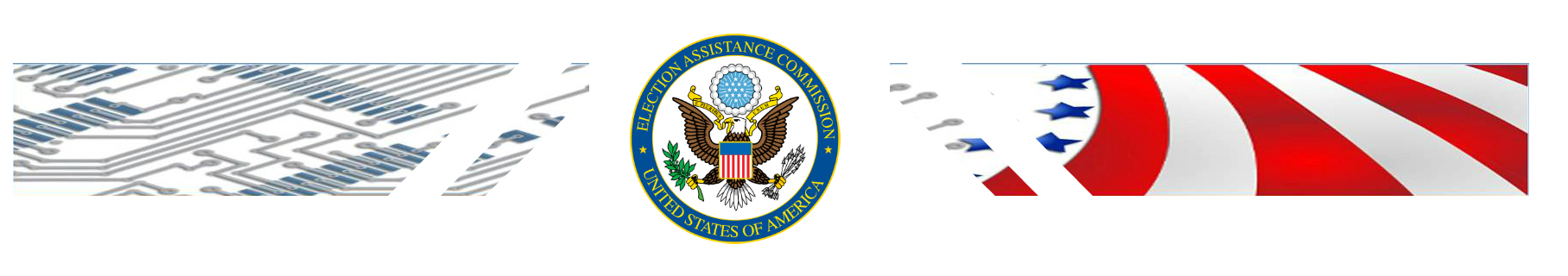 The U.S. Election Assistance Commission
The Honorable Thomas Hicks, Chairman
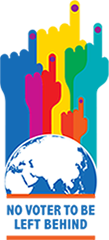 1
EAC’s Chartering Legislation - Help America Vote Act (HAVA)
HAVA enacted by the United States Congress to make sweeping reforms to the nation's voting process.
HAVA addresses improvements to voting systems and voter access that were identified following the contested 2000 presidential election.
HAVA creates new mandatory minimum standards for states to follow in several key areas of election administration. 
HAVA Provides Funding to Help States
Meet The New Standards
Replace Voting Systems
Improve Election Administration
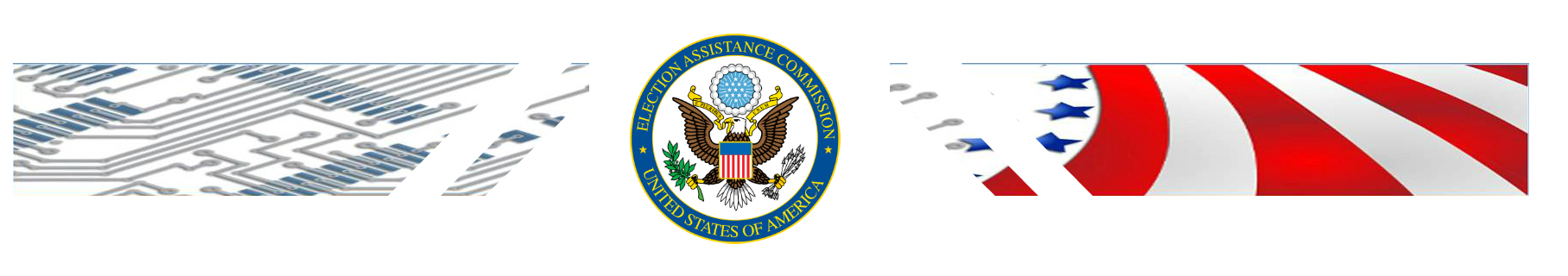 www.eac.gov
2
havainfo@eac.gov
U.S. Election Assistance Commission (EAC)
Established by the Help America Vote Act (HAVA)
Signed into law by President George W. Bush, Oct. 29, 2002
EAC opened its doors on April 5, 2004
Independent, Bipartisan Commission
Consists of Four commissioners
Two commissioners from each political party
Presidential appointees that are approved by the senate
First four commissioners sworn into office on Dec. 13, 2003
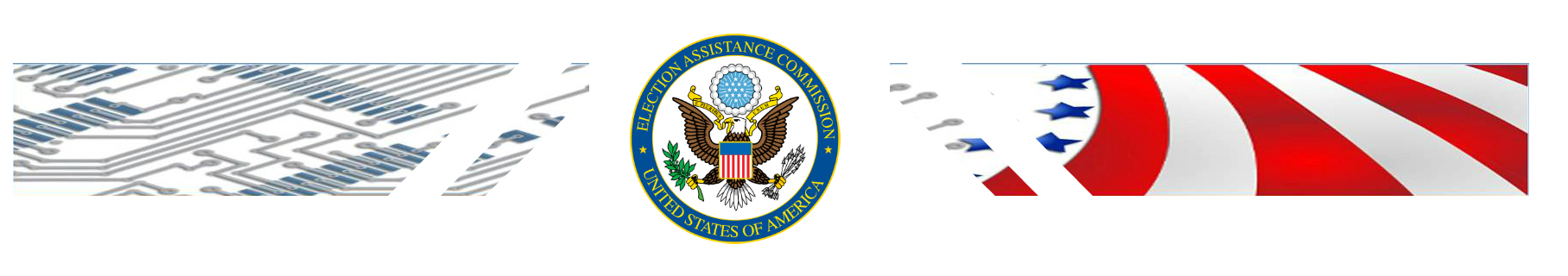 3
3
www.eac.gov
havainfo@eac.gov
U.S. Election Assistance Commission
Leadership
Nominated by the President and Confirmed by the U.S. Senate 
Current Commissioners sworn into office Jan 13, 2015
Thomas Hicks, Chairman		-	thicks@eac.gov
Matthew Masterson, Vice-Chairman	-	mmasterson@eac.gov
Christy McCormick			-	cmccormick@eac.gov
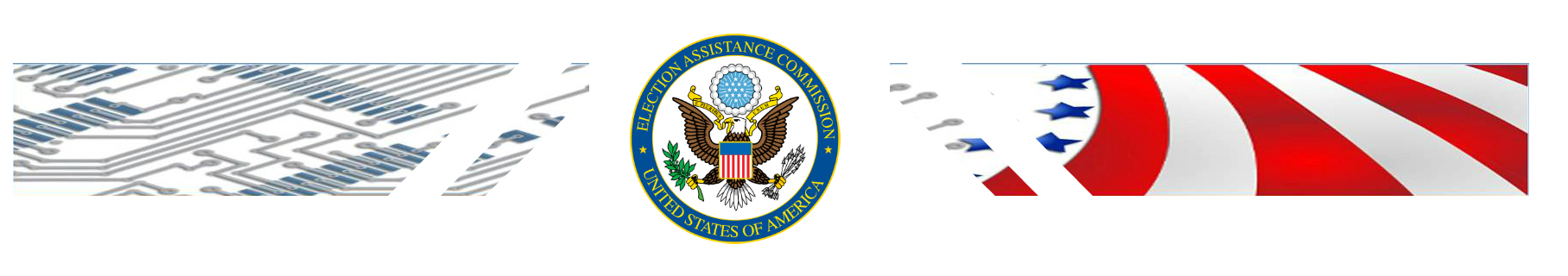 4
4
www.eac.gov
havainfo@eac.gov
EAC College Programs
$3.177 Million Well Spent
 EAC was created with a mandate to 
Educate college students on elections and
Encourage college students to work in election administration
Grant Based Program
Colleges Applied for funds to build their own programs and EAC supplied funding for certain, selected programs
89 Grants were awarded
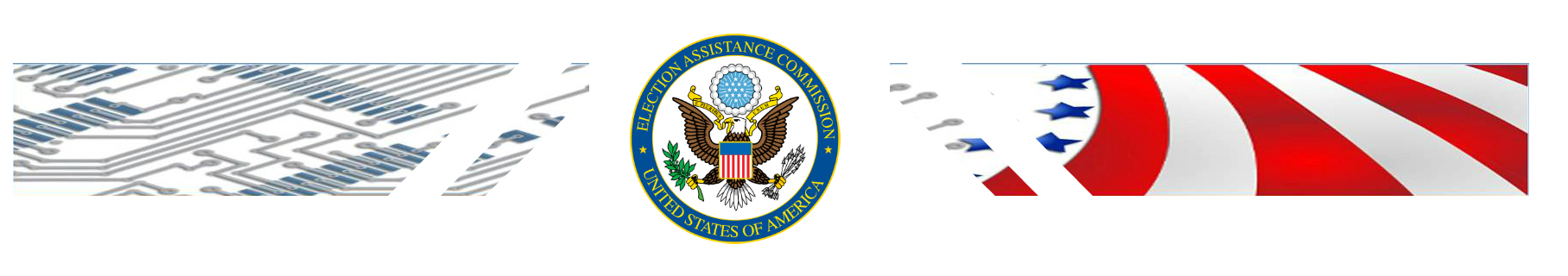 www.eac.gov
5
havainfo@eac.gov
EAC College Program - 2010 Grantees
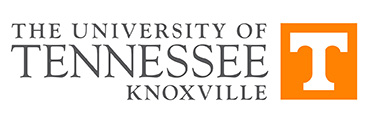 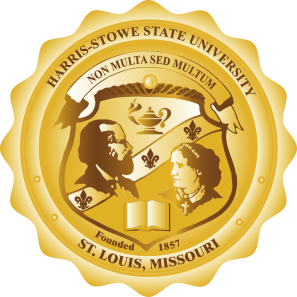 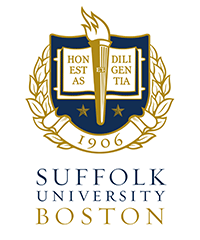 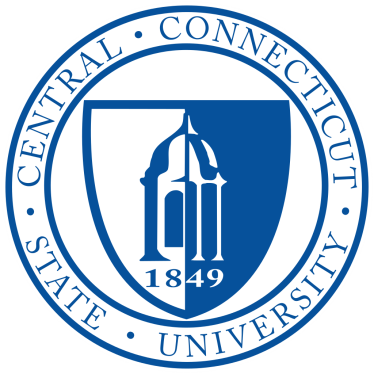 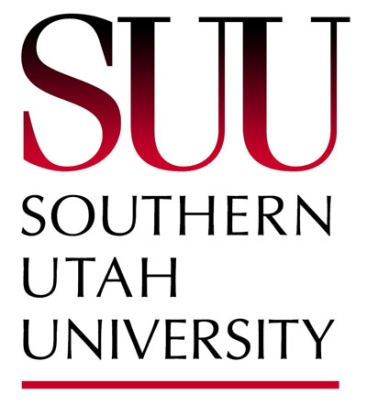 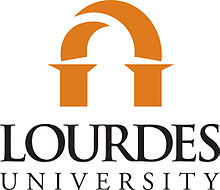 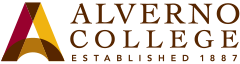 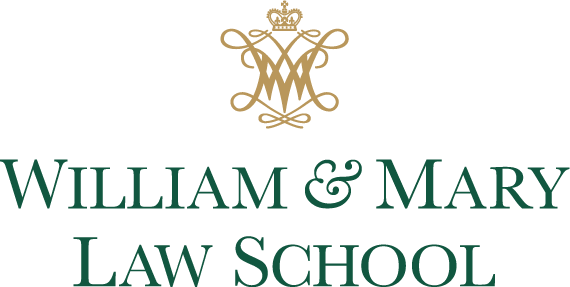 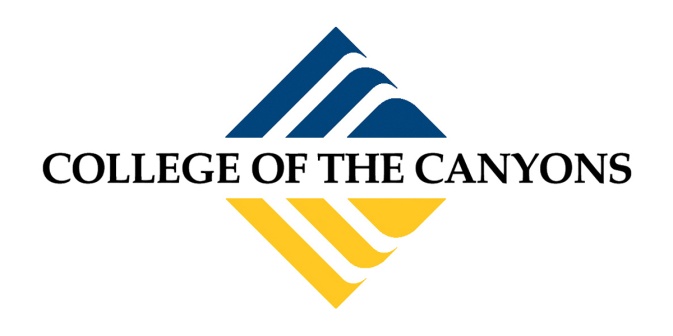 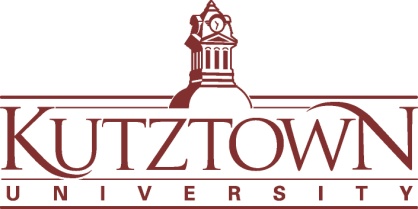 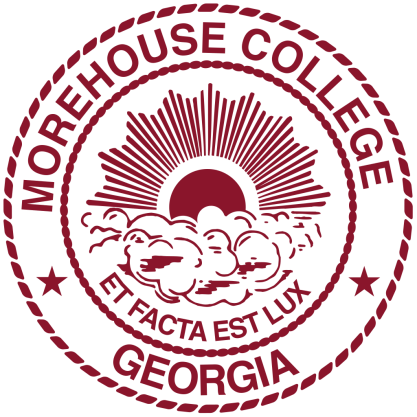 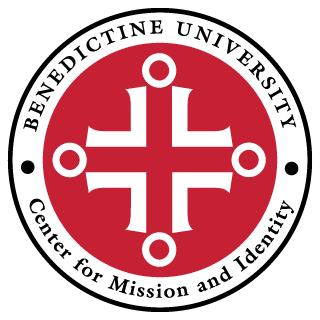 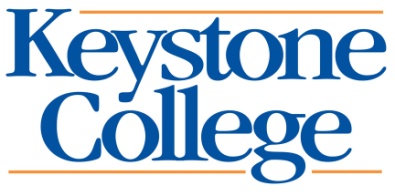 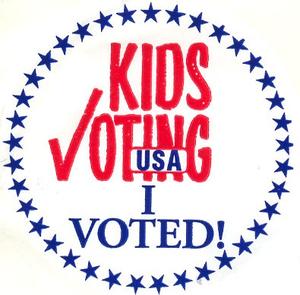 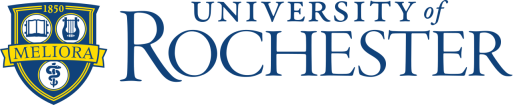 EAC College Program
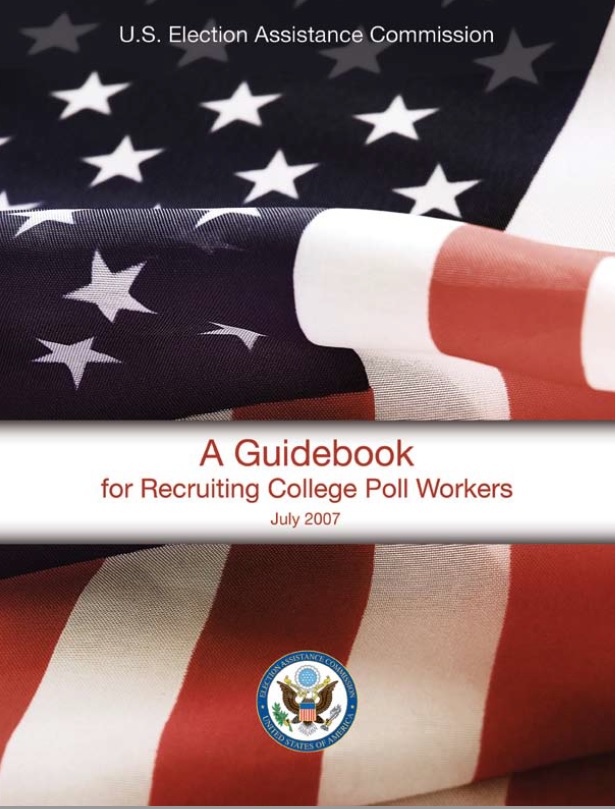 Young poll workers are instrumental to the United States Election administration process
Help America Vote Mock Election Program
Allowed students to become familiar with voting processes and technologies.
Once eligible to vote they will be more comfortable with their civic duties.
300,000 in grant funds for the first year.
Mock Election Program Recipients
Secretary of State of the Commonwealth of Kentucky; Franklin, KY
Polk County Auditor’s Office; Des Moines, IA
Washington Secretary of State; Olympia, WA
Montana Secretary of State; Helena, MT
League of Women Voters of Oregon Education Fund; Salem, OR
Rhode Island and Providence Plantations; Providence, RI
Michigan Government Television; Lansing, MI
Seminole County Supervisor of Elections; Sanford, FL
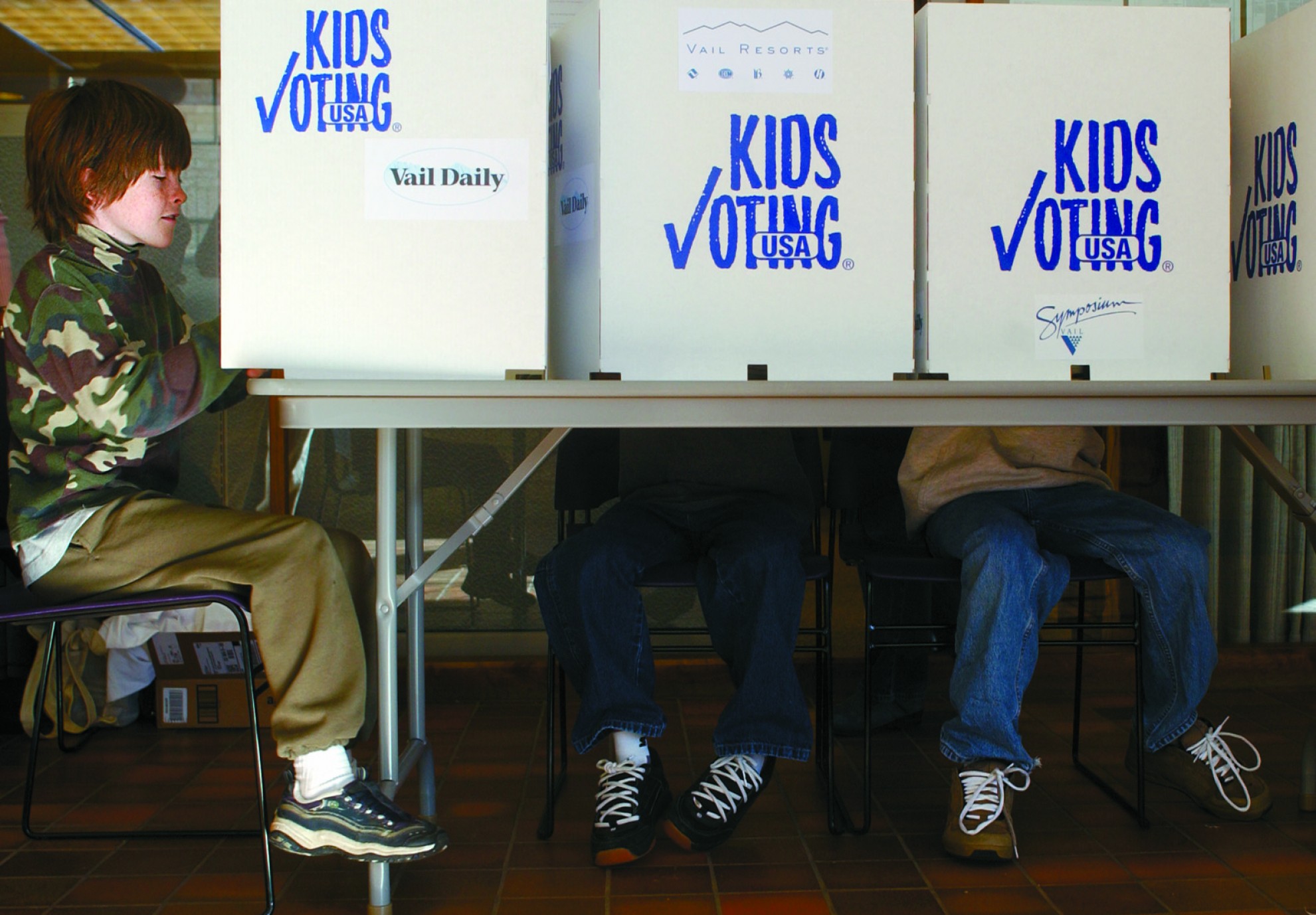 Kids Voting USA
A nonpartisan, grassroots-driven voter education program committed to creating lifelong voting habits in children, increasing family communication about citizenship, and encouraging greater adult voter turnout.
- EAC 2010 Grantee	- Involves Students and Families
- research and implement
Empower youth to become ethical leaders and responsible citizens
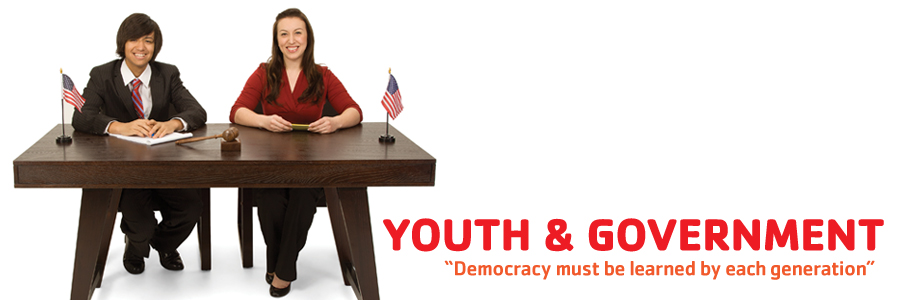 Promote an enlightened and responsible citizenry committed to democratic  principles and actively engaged in the practice of democracy in the United States and other Countries

- Produces curricular materials	- national network of state and congressional 					coordinators
The Future of Our Electoral System is in our Schools
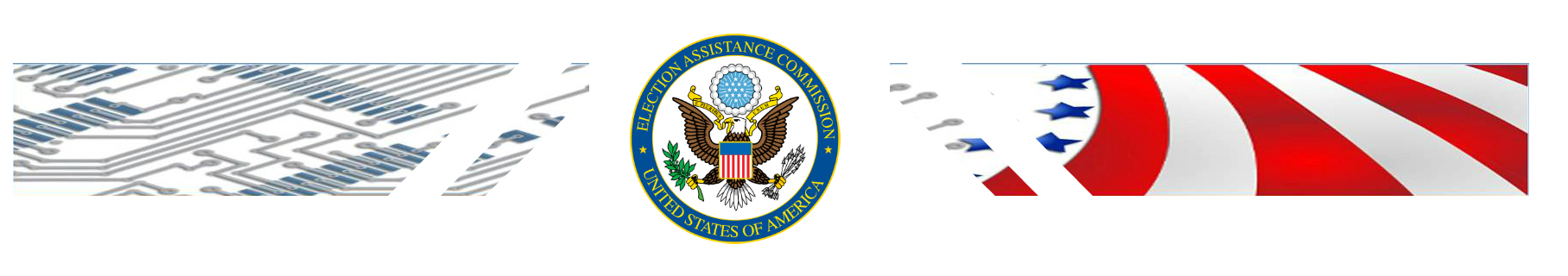 Questions?
14
Social Media
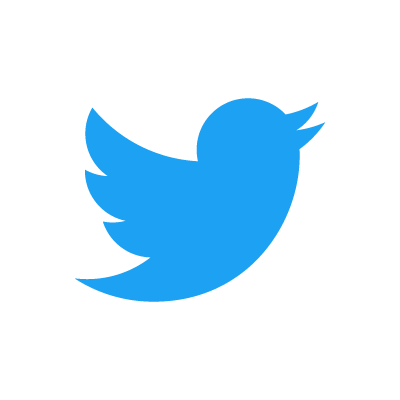 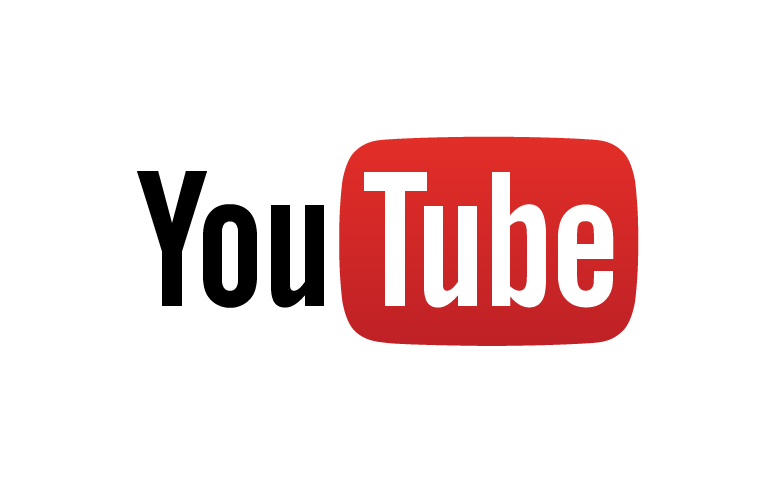 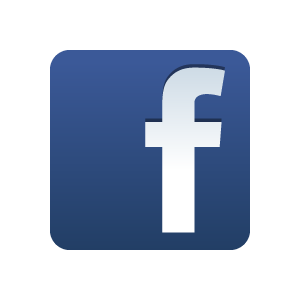 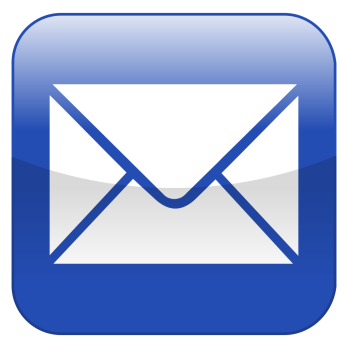 @EACgov
@Redandblue2024
YouTube Channel:
Election Assistance Commission
Facebook.com/eacgov1
BeReady@eac.gov
listen@eac.gov
www.eac.gov
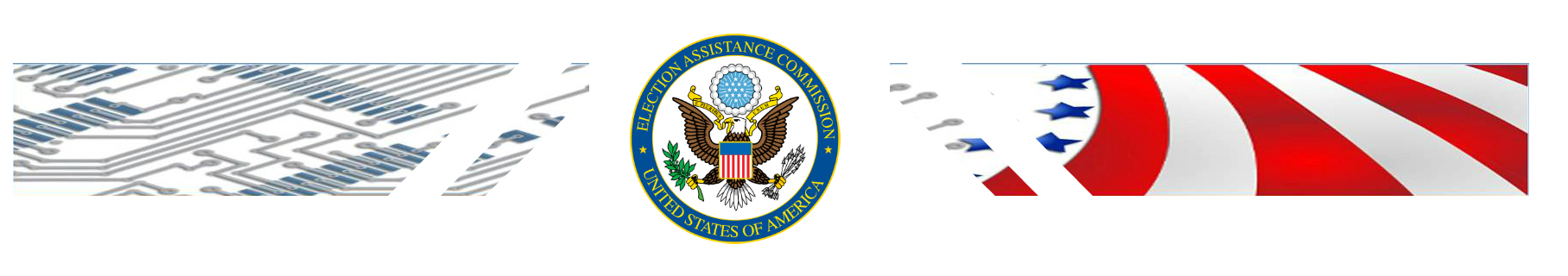 www.eac.gov
15
havainfo@eac.gov
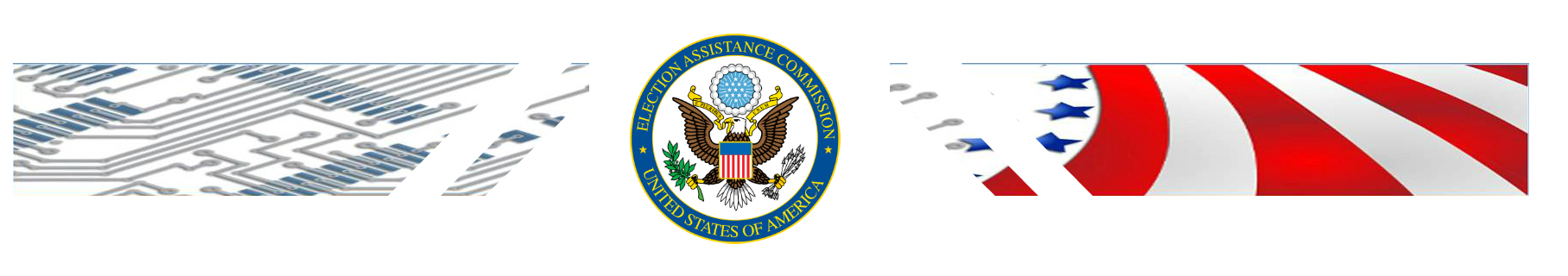 Contact Us:
Thomas Hicks
Chairman
Phone: (301)563-3971
Email: Thicks@eac.gov
U.S. Election Assistance Commission
Phone: 1-877-747-1471
Email: havainfo@eac.gov
16